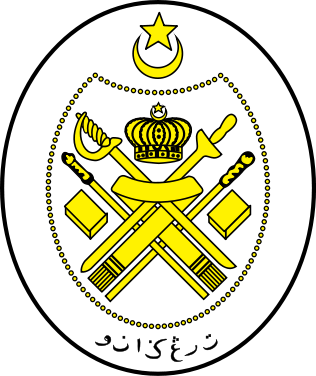 Jabatan hal ehwal agama terengganu
KHUTBAH MULTIMEDIA
PERPADUAN ASAS 
KEKUATAN UMMAH
02 SYAWAL 1442 BERSAMAAN 14 MEI 2021
http://e-khutbah.terengganu.gov.my
PUJIAN KEPADA ALLAH SWT
الْحَمْدُ لِلَّه
Segala puji-pujian hanya bagi Allah S.W.T.
2
SYAHADAH
أَشْهَدُ أَنْ لاَ إِلَهَ إِلاَّ اللهُ وَحْدَهُ لاَ شَرِيكَ لَهُ، لَهُ الْمُلْكُ وَلَهُ الْحَمْدُ وَهُوَ عَلَى كُلِّ شَيْءٍ قَدِيرٌ. وَأَشْهَدُ أَنَّ مُحمدًا عَبْدُهُ وَرَسُولُهُ، اَلرَّحْمَةُ الْمُهْدَاةُ، وَالْمِصْبَاحُ الْمُنِيْرُ
Dan aku bersaksi bahawa tiada tuhan melainkan Allah yang Maha Esa, tiada sekutu bagi-Nya. Bagi-Nya segala kerajaan dan pujian. Dan Dia Maha Berkuasa ke atas segala sesuatu. Dan aku bersaksi bahawa (Nabi) Muhammad itu hamba-Nya dan utusan-Nya, selaku rahmat yang dihadiahkan dan lampu yang menyinar
3
SELAWAT
اَللَّهُمَّ صَلِّ وَسَلِّمْ وَبَارِكْ عَلَى سَيِّدِنَا مُحَمَّدٍ نَبِيِّ الرَّحْمَةِ وَشَفِيعِ الأُمَّةِ، وَعَلَى آلِهِ وَصَحْبِهِ وَمَنْ تَبِعَهُ وَنَصَرَهُ وَوَالاهُ
Ya Allah, cucurilah rahmat, kesejahteraan dan keberkatan ke atas junjungan kami (Nabi) Muhammad (SAW) Nabi pembawa rahmat dan syafaat kepada ummah, keluarganya, para sahabatnya dan mereka yang mengikuti, membantu dan mendokongnya
4
PESANAN TAKWA
اتَّـقُوْا اللهَ، أُوْصِيْكُمْ وَاِيَّاىَ بِتَقْوَى اللهِ وَطَاعَتِهِ فَقَدْ فَازَ الْمُتَّقُوْنَ.
 وَتَزَوَّدُوْا فَإِنَّ خَيْرَ الزَّادِ التَّقْوَى
Bertakwa kepada Allah, saya berpesan kepada kamu dan diriku agar bertaqwa dan taat kepada Allah, maka sesungguhnya berjayalah orang yang bertakwa.  Carilah bekalan, sebaik-baik bekalan itu ialah bertakwa kepada Allah.
5
Tajuk Khutbah Hari Ini
PERPADUAN ASAS
 KEKUATAN UMMAH
02 SYAWAL 1442 BERSAMAAN 14 MEI 2021
http://e-khutbah.terengganu.gov.my
SERUAN BERSYUKUR :
Masih berpeluang menyambut Hari Raya Aidilfitri dengan harmoni dan tenteram, tidak sebagaimana umat Palestin yang dihujani bom dan peluru
KELEBIHAN BERSYUKUR :
Allah SWT akan menambahkan lagi nikmat kepada kita
7
Firman Allah Dalam Surah Ibrahim Ayat 7
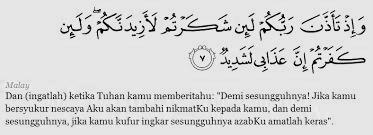 Ertinya:Dan ingatlah tatkala Tuhanmu memberitahu: Sesungguhnya! Jika kamu bersyukur nescaya Aku tambahi nikmat-Ku kepadamu, dan demi sesungguhnya, jika kamu kufur ingkar sesungguhnya azab-Ku amatlah keras.
8
Penghayatan Hari Raya
Hari Raya memberi makna yang sangat besar. 

Lambang kesatuan dan persaudaraan ukhuwwah di kalangan umat Islam.
9
Kepentingan Ukhuwwah & Perpaduan
Sumber kekuatan umat Islam
Jika kita tidak bersatu, umat Islam menjadi lemah dan mudah diratah oleh musuh-musuh
Perpaduan atas nama akidah Islam memberi kebaikan di dunia dan akhirat
10
Kepentingan Ukhuwwah & Perpaduan
Rasulullah SAW meletakkan persaudaraan dan perpaduan sebagai agenda utama ketika berhijrah ke Madinah
Baginda mempersaudarakan antara golongan Muhajirin dengan golongan Ansar
CONTOH : Saad bin Ar-Rabi’ dari golongan Ansar disaudarakan dengan Abdul Rahman bin ‘Auf dari golongan  Muhajirin
11
Jangan Leka, Jangan Lalai
Ancaman Covid-19 yang sedang dihadapi merupakan musibah yang dihantar oleh Allah SWT sebagai amaran kepada manusia
12
Firman Allah Dalam 
Surah Rom ayat  41
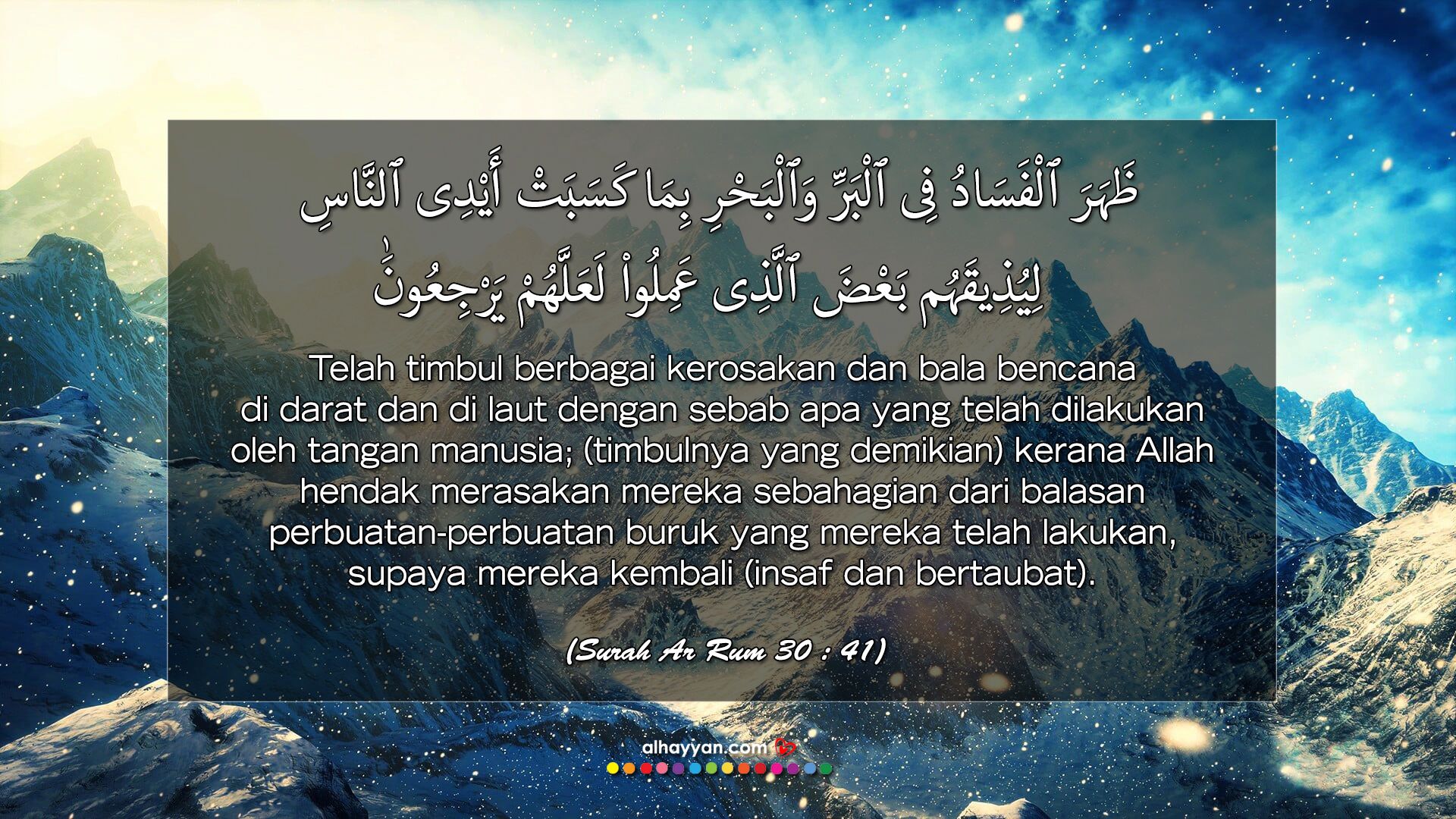 13
Iktibar Daripada Kisah Umat Terahulu
Telah dibinasakan kaum Nabi Nuh as, kaum Nabi Hud as, kaum Nabi Soleh as, kaum Nabi Lut as dan lain-lain lagi kerana syirik dan derhaka kepada Allah SWT
14
Sabda Rasulullah SAW:
لَعَنَ اللهُ مَنْ عَمِلَ عَمَلَ قَوْمِ لُوْطٍ

 (رواه أحمد)
Maksudnya: “Allah melaknat perbuatan 
kaum Nabi Lut.” 

(HR: Ahmad)
15
Seruan & Peringatan:
Insaf dan sedar bahawa perbuatan zalim, mungkar, maksiat dan lain-lain perbuatan keji itu mengundang kemurkaan Allah SWT

Kita perlukan bantuan Allah SWT yang telah mencipta dan menghantar virus itu kepada manusia

Kita perlu berdoa dan memohon kepada Allah SWT supaya dilenyapkan Covid-19 dengan sepenuhnya  daripada dunia ini

Patuhi SOP sebagai langkah ikhtiar untuk menghindari dari jangkitan virus tersebut.
16
أعوذ بالله من الشيطان الرجيم
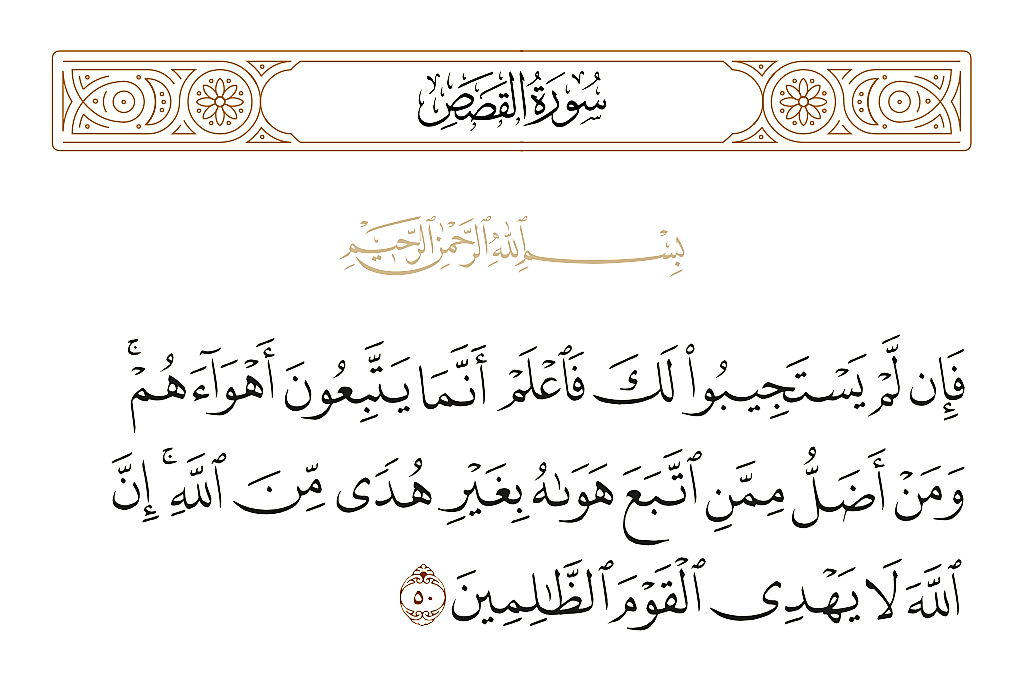 Surah AL-QASAS
Ayat ke 5
Maksudnya : Kalau mereka tidak dapat menerima cabaranmu maka ketahuilah, sesungguhnya mereka hanyalah menurut hawa nafsu; dan siapakah yang lebih sesat daripada orang yang menurut hawa nafsu dengan tidak mendapat petunjuk Allah. Sesungguhnya Allah tidak memberi petunjuk kepada kaum yang zalim.
17
Penutup
بَارَكَ اللهُ لِىْ وَلَكُمْ بِالْقُرْءَانِ الْعَظِيْمِ، وَنَفَعَنِى وَإِيَّاكُمْ بِمَا فِيْهِ مِنَ الأَيَاتِ وَالذِّكْرِ الْحَكِيْمِ، وَتَقَبَّلَ مِنِّي وَمِنْكُمْ تِلاوَتَهُ إِنَّهُ هُوَ السَّمِيعُ الْعَلِيْمُ. أَقُوْلُ قَوْلِيْ هَذَا وَأَسْتَغْفِرُ اللهَ الْعَظِيْمَ لِيْ وَلَكُمْ، وَلِسَائِرِ الْمُسْلِمِيْنَ وَالْمُسْلِمَاتِ، وَالْمُؤْمِنِيْنَ وَالْمُؤْمِنَاتِ فَاسْتَغْفِرُوْهُ، فَيَا فَوْزَ الْمُسْتَغْفِرِيْنَ،   وَياَ نَجَاةَ التَّائِبِينَ.
18
Doa Antara Dua Khutbah
Aamiin Ya Rabbal Aalamin..
 Tuhan Yang Memperkenankan Doa Orang-orang Yang Taat, Berilah Taufik Kepada Kami Di Dalam Mentaatimu, Ampunilah Kepada Mereka Yang Memohon Keampunan.
Aamiin
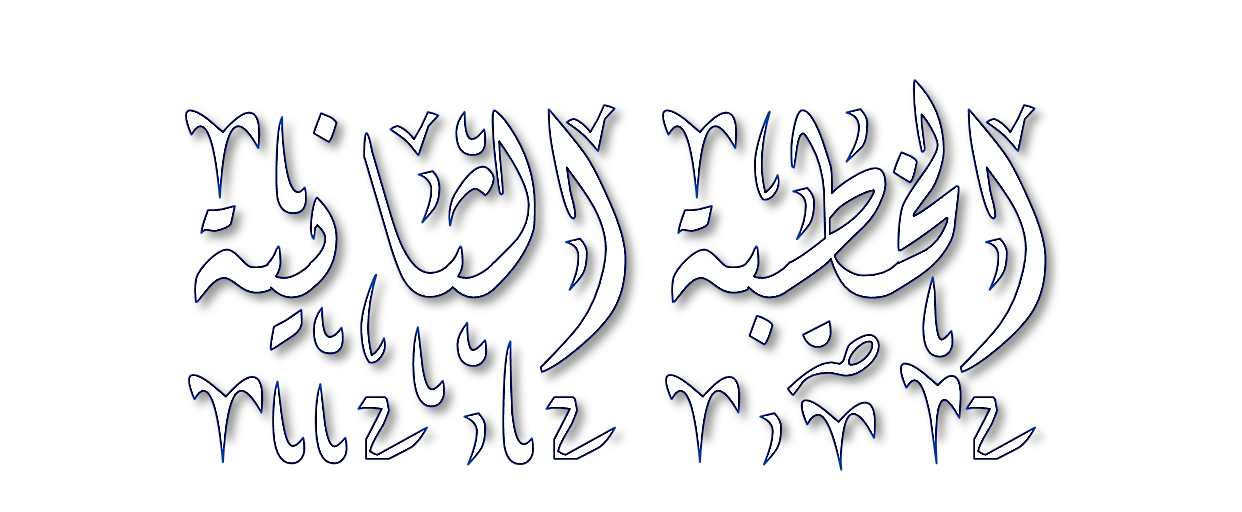 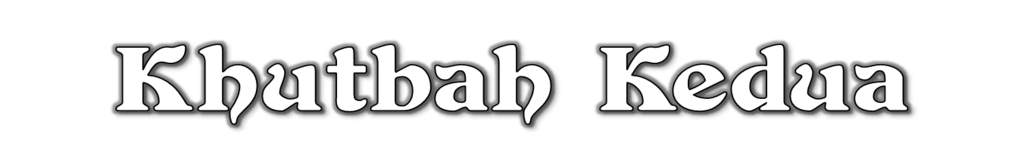 PUJIAN KEPADA ALLAH SWT
الْحَمْدُ لِلَّهِ رَبِّ الْعَالَمِيْنَ
Segala puji bagi Allah , Tuhan sekalian alam
21
SYAHADAH
وَأَشْهَدُ أَنْ لاَ إِلَهَ إِلاَّ اللهُ
 وَحْدَهُو لاَ شَرِيْكَ لَهُ، 
وَأَشْهَدُ أَنَّ مُحَمَّدًا عَبْدُهُو وَرَسُوْلُهُ
Dan aku bersaksi bahawa tiada tuhan melainkan Allah yang Maha Esa, tiada sekutu bagi-Nya. 
Dan aku bersaksi bahawa (Nabi) Muhammad itu hamba dan utusan-Nya
22
SELAWAT
اللَّهُمَّ صَلِّ وَسَلِّمْ عَلَى سَيِّدِنَا مُحَمَّدٍ وَعَلَى آلِهِ وَصَحْبِهِ أَجْمَعِيْنَ
Ya Allah, cucurilah rahmat dan kesejahteraan ke atas penghulu kami (Nabi) Muhammad (SAW) serta ke atas keluarganya dan seluruh para sahabatnya
23
PESANAN TAQWA
يأَيُّهَا الَّذِينَ ءَامَنُوا اتَّقُوا اللهَ حَقَّ تُقَاتِهِ وَلَا تَمُوتُنَّ إِلاَّ وَأَنْتُمْ مُسْلِمُونَ
Wahai orang-orang yang beriman! Bertaqwalah kamu kepada Allah dengan sebenar-benar taqwa, dan jangan sekali-kali kamu mati melainkan dalam keadaan Islam.
24
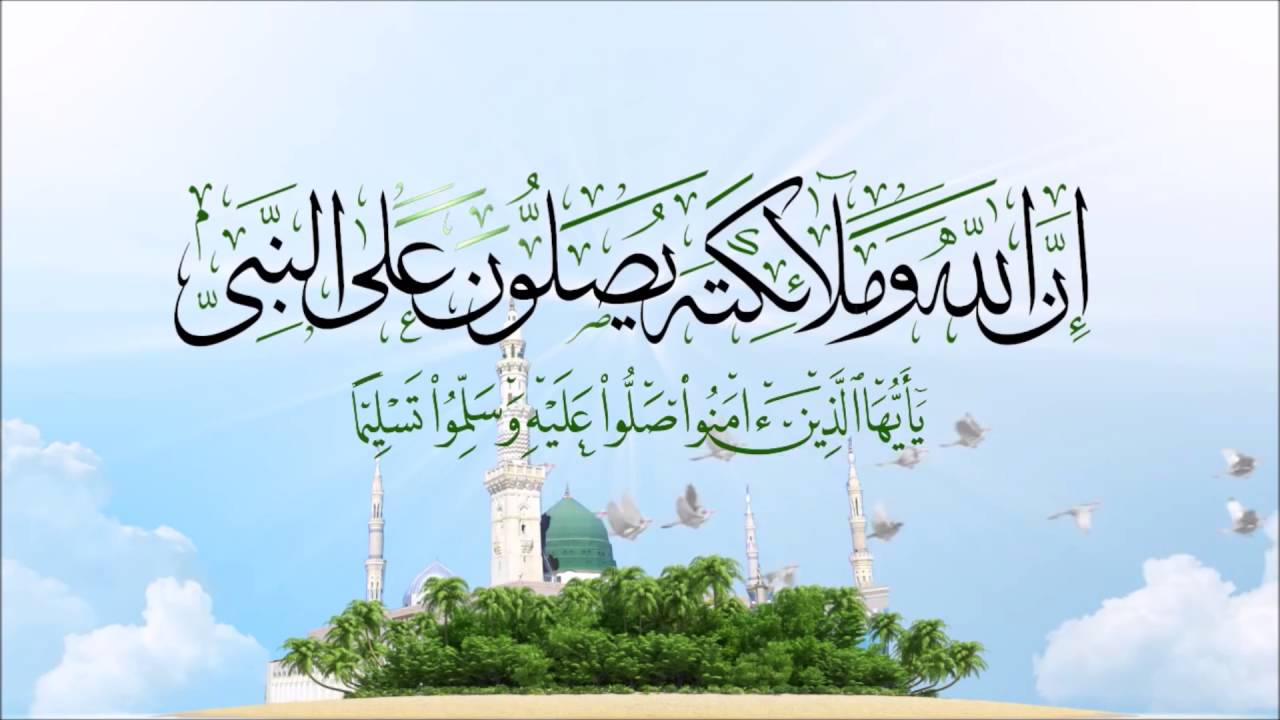 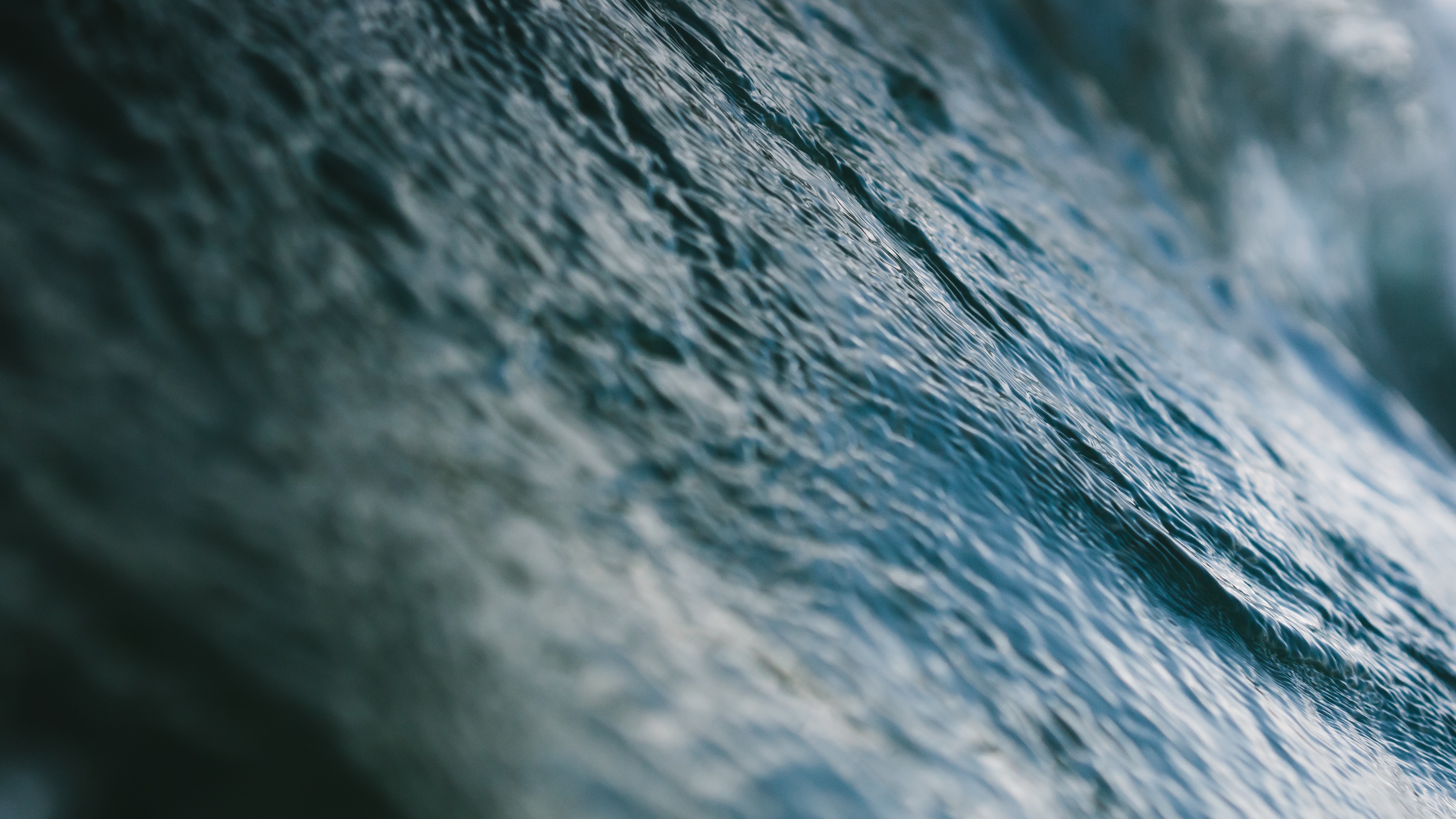 Seruan
Memperbanyakkan ucapan selawat   dan salam ke atas junjungan mulia     Rasulullah SAW
“Sesungguhnya Allah Taala dan para malaikat-Nya    sentiasa berselawat ke atas Nabi (Muhammad SAW). Wahai orang-orang yang beriman! Berselawatlah       kamu ke atasnya serta ucapkanlah salam sejahtera dengan penghormatan keatasnya dengan sepenuhnya”
25
25
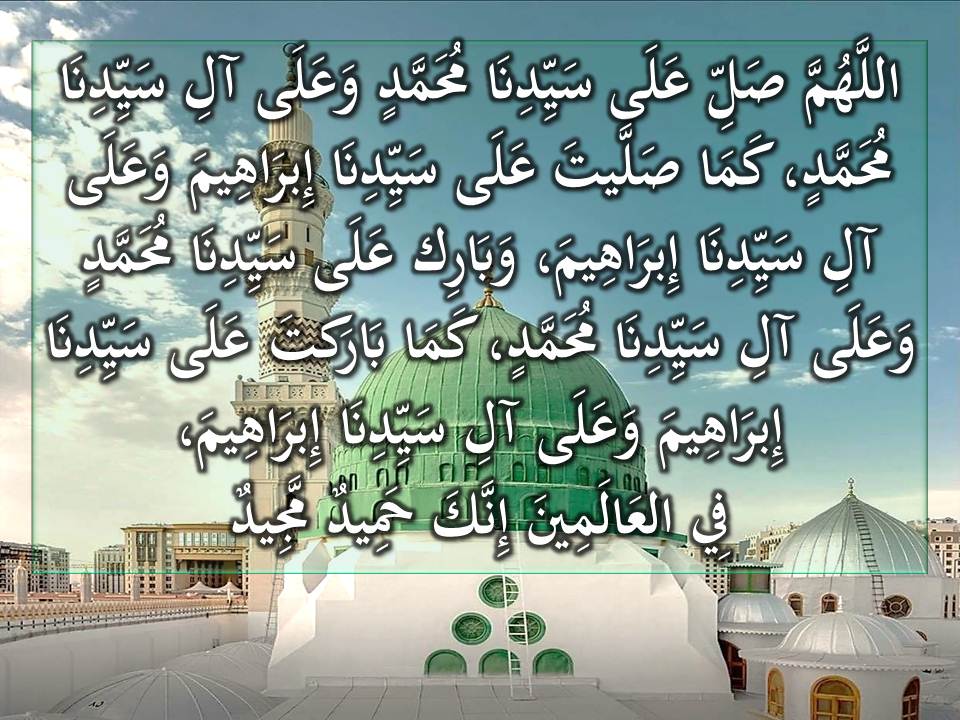 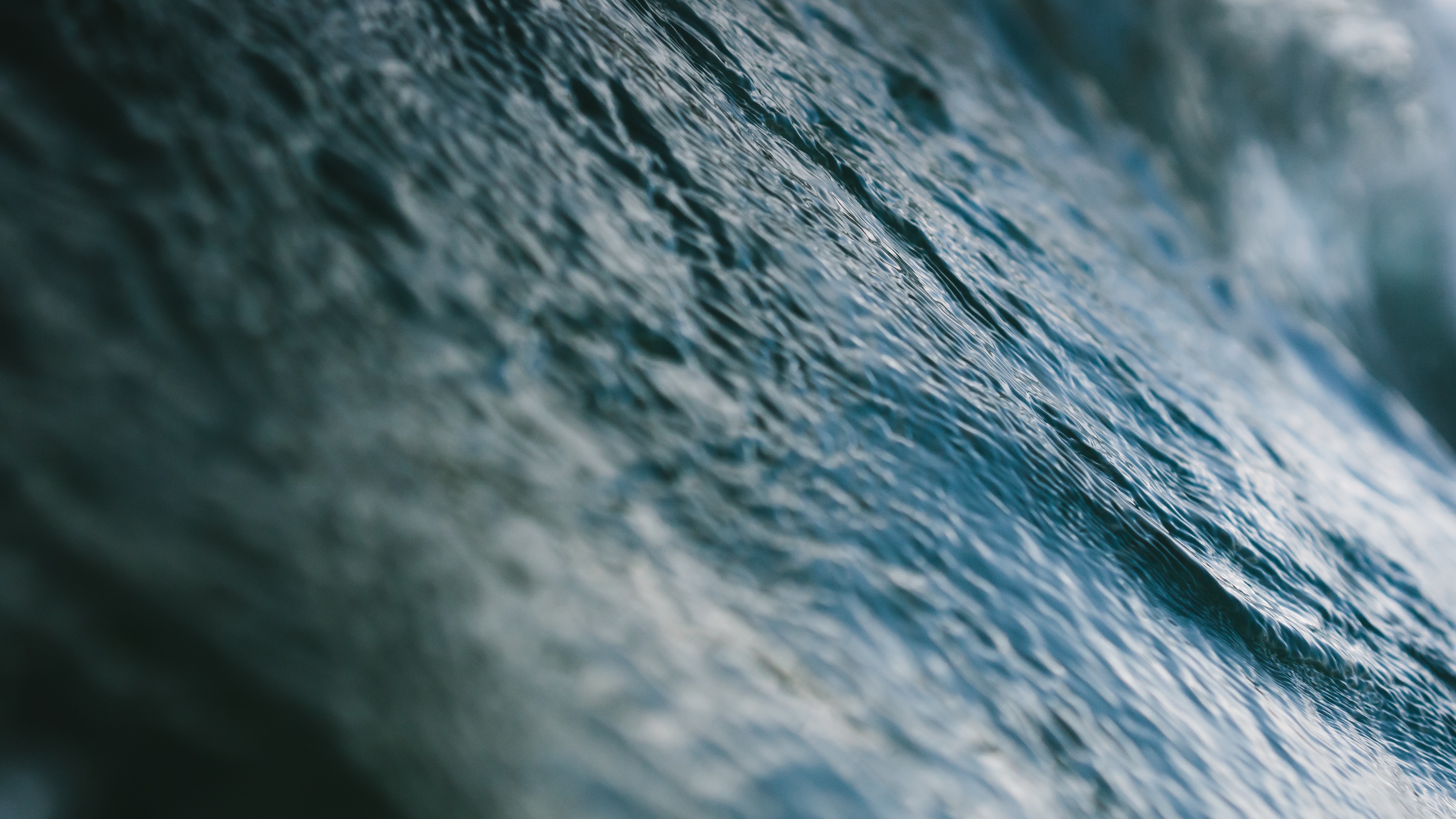 26
26
اللَّهُمَّ اغفِر لِلمُؤمِنِينَ وَالمُؤمِنَاتِ، وَالمُسلِمِينَ وَالمُسلِمَاتِ، الأَحيَاءِ مِنهُم وَالأَموَات، إِنَّكَ سَمِيعٌ قَرِيبٌ مُّجِيبُ الدَّعَوَاتِ
Ya Allah, ampunkanlah dosa golongan Mukminin dan Mukminat, Muslimin dan Muslimat, sama ada yang masih hidup atau yang telah meninggal dunia. Sesungguhnya Engkau Maha Mendengar dan Maha Memakbulkan segala permintaan.
27
اللَّهُمَّ ادْفَعْ عَنَّا الْبَلاءَ وَالْوَبَاءَ وَالْفَحْشَاءَ مَا لا يَصْرِفُهُ غَيْرُكَ. اللَّهُمَّ إِنَّا نَعُوذُ بِكَ مِنَالبَرَصِ وَالْجُنُونِ وَالْجُذَامِ وَمِن سَيِّئِ الأَسْقَامِ. اللَّهُمَّ اشْفِ مَرْضَانَا وَارْحَمْ مَّوْتَانَا،
 وَالْطُفْ بِنَا فِيمَا نَزَلَ بِنَا.
28
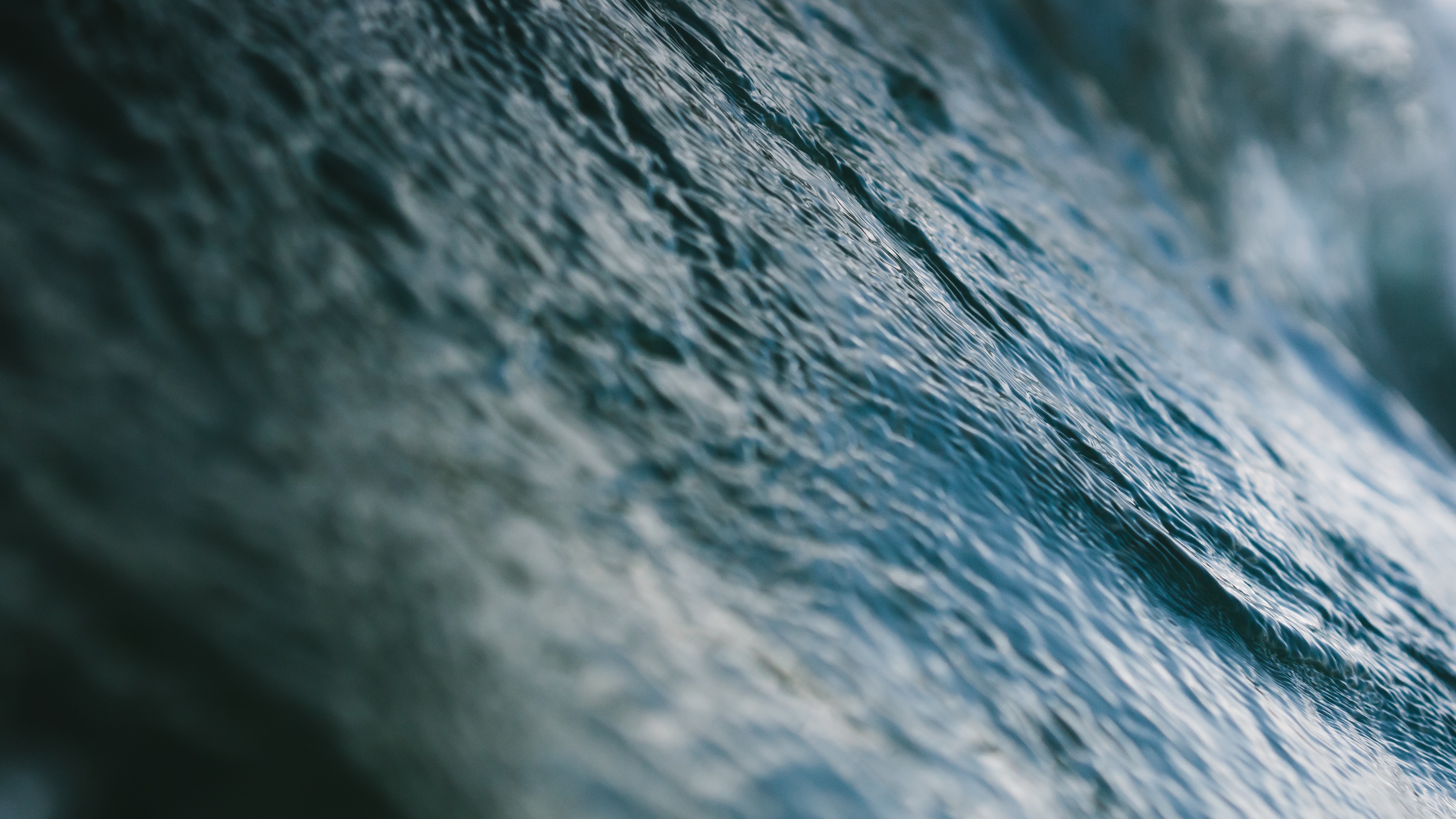 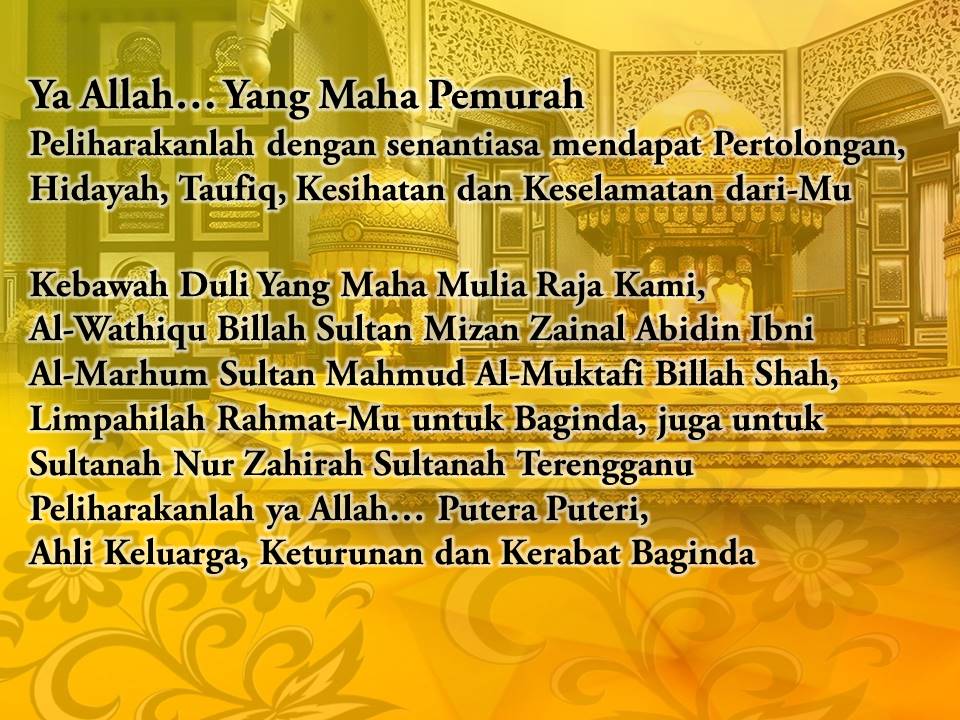 29
29
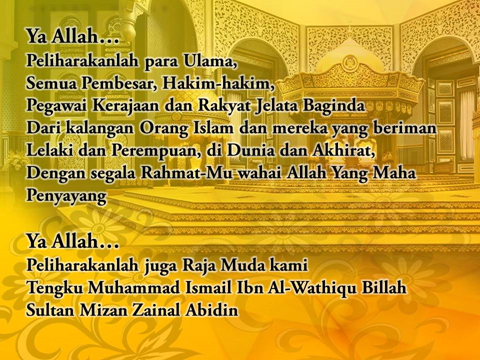 30
رَبَّنَا آتِنَا فِي الدُّنيَا حَسَنَةً وَّفِي الآخِرَةِ حَسَنَةً وَّقِنَا عَذَابَ النَّارِ. وَصَلَّى اللهُ عَلَى سَيِّدِنَا مُحَمَّدٍ وَّعَلَى آلِهِ وَصَحبِهِ وَسَلَّمَ. وَالحَمدُ للهِ رَبِّ العَالَمِينَ.
Ya Allah… Kurniakanlah kepada kami kebaikan di dunia dan kebaikan di akhirat serta hindarilah kami dari seksaan neraka.
31
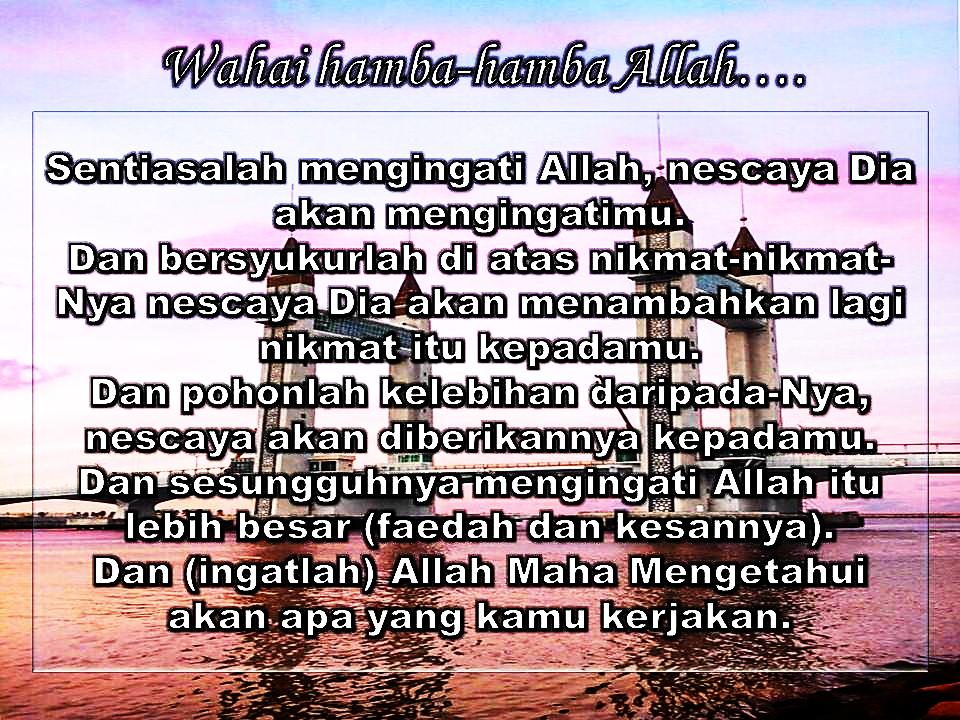 32
32
قُوْمُوْا إِلَى صَلَاتِكُمْ،
 يَرْحَمْكُمُ الله
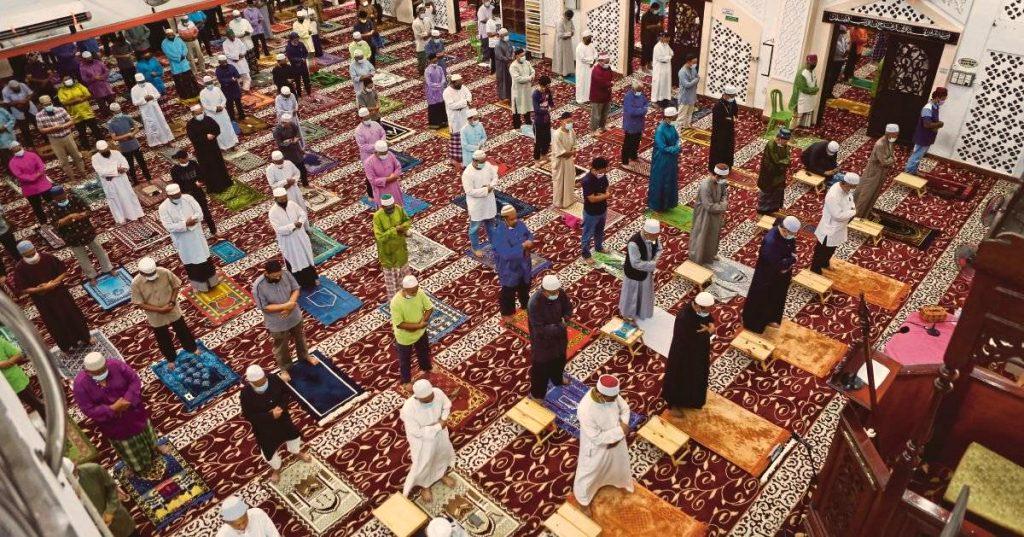